Promoting Secondary Literacy Achievement
Timothy Shanahan
University of Illinois at Chicago
www.shanahanonliteracy.com
Literacy is Important
Secondary Literacy Achievement
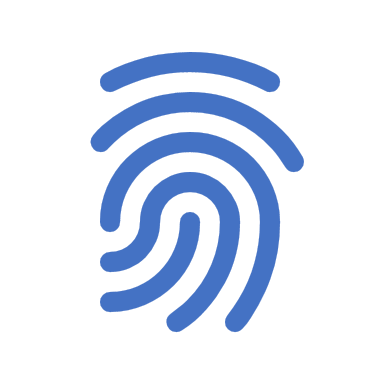 According to the NAEP (2015), only 37% of 12th graders in the U.S. are proficient readers
Studies show that students can’t read the required texts necessary when they leave high school – college, career, military (Achieve, 2015; Military Officers Association of  America, 2018; Nale, et al., 1998; Williamson, 2006; Workforce Readiness Project, 2006) 
Increasingly high schools are teaching with below grade level texts (Shanahan, 2013; Griffith & Duffett, 2018)
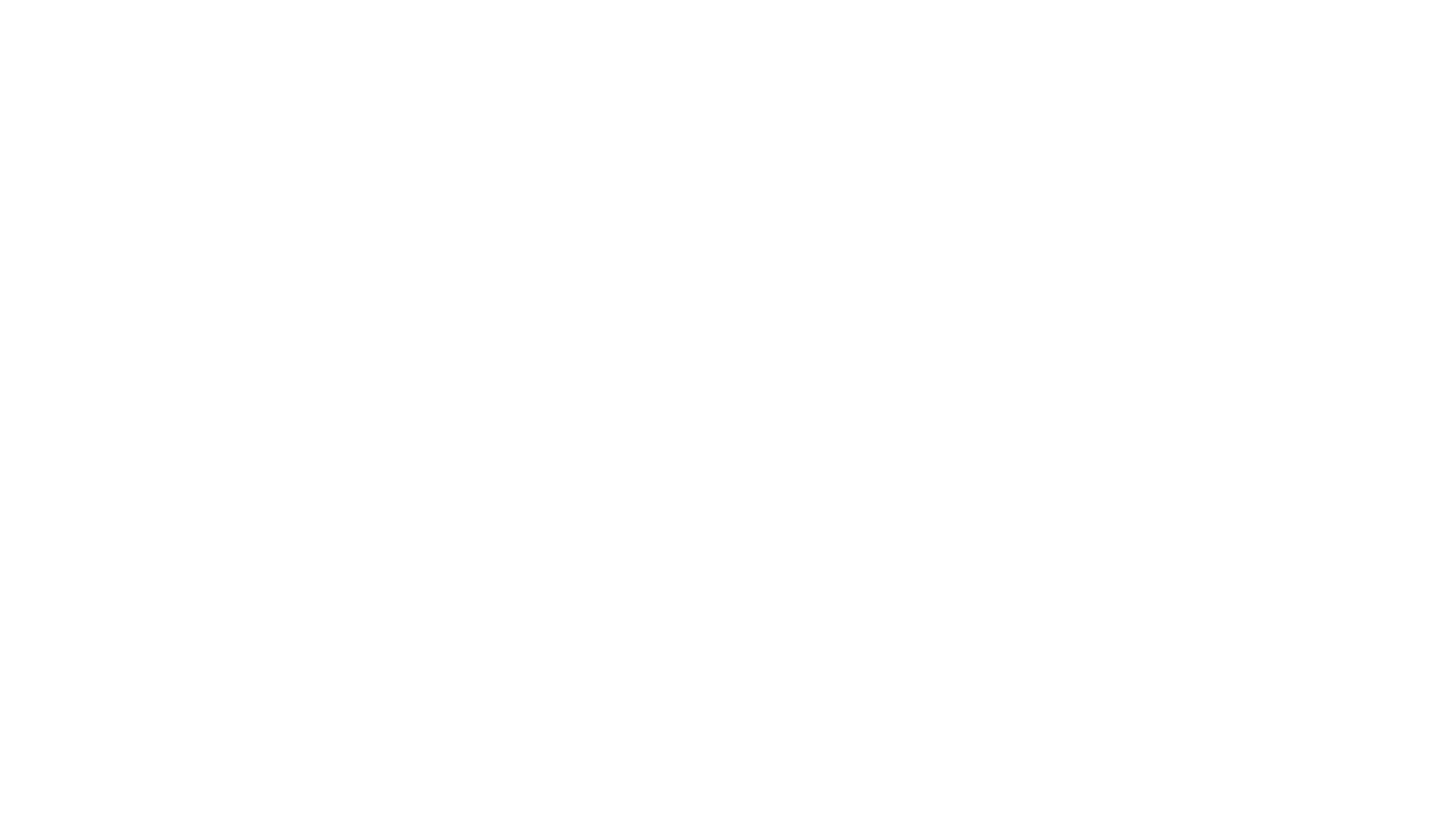 Question for Audience Discussion
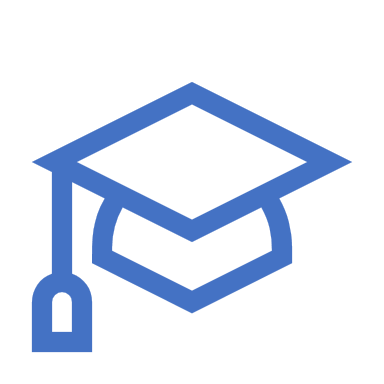 I’m going to talk about 8 curriculum and instruction topics that, according to research, should be addressed to improve secondary literacy achievement
Please, at your tables, try to anticipate what those 8 topics will be 
What’s to be done to raise reading achievement in the secondary grades?
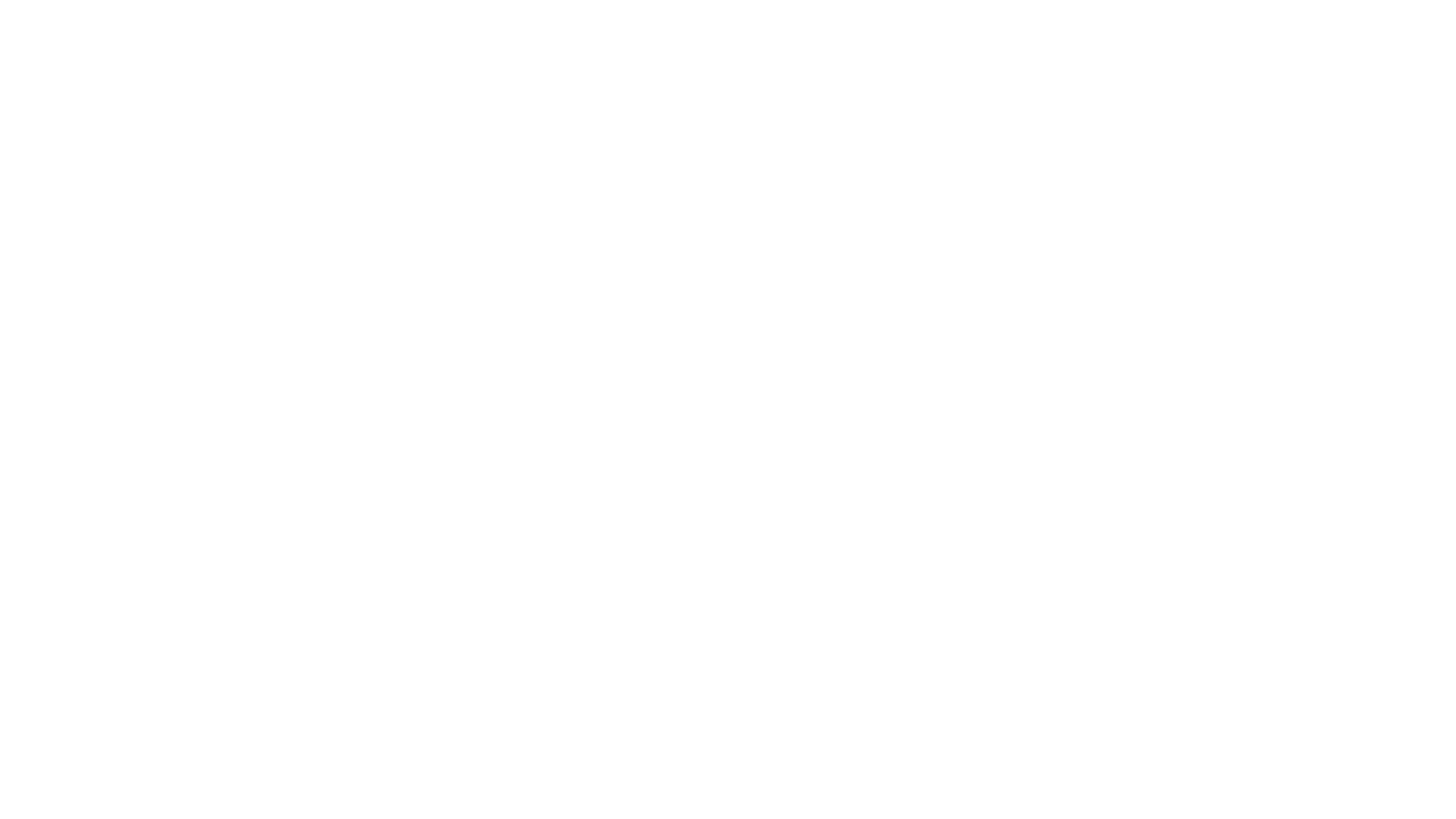 1.  Focus on Vocabulary Instruction
National Reading Panel (2001) reviewed 45 studies and found that explicit vocabulary teaching improved reading comprehension
Explicit vocabulary teaching was the number 1 recommendation for improving reading achievement in What Works Clearinghouse practice guide (strong evidence)
Research shows that vocabulary knowledge increases in importance as students advance through school (explaining increasingly large amounts of variation in reading comprehension)
Studies show that vocabulary instruction (and incidental learning of vocabulary) are related to growth in reading comprehension ability
Vocabulary is both an index of language knowledge and of domain or world knowledge (prior knowledge)
Increase student lexicons (known words and definitions) 
Increase ability to make sense of vocabulary within text (including sensitivity to meaning, morphology, context, reference skills, and persistence when word meanings aren’t accessible)
Vocabulary includes not just single words, but  technical terms, metaphorical language, conceptual phrases, etc. (e.g., common currency, charming and charmed innocence, spartan lifestyle)
Vocabulary Learning Goals
Teaching Vocabulary
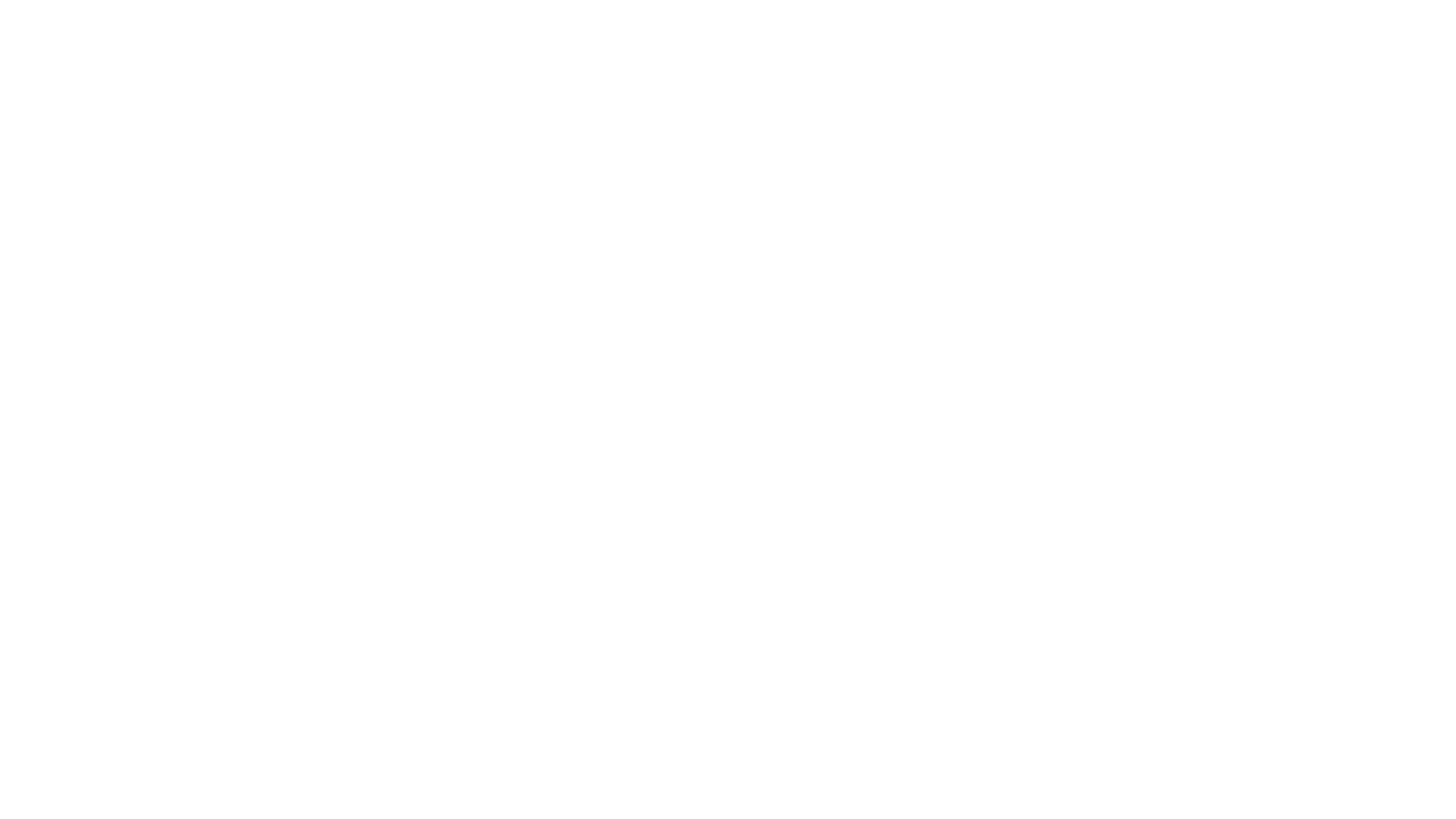 Rich vocabulary definition/Multiple definitions
Dictionary definition
Synonyms
Antonyms
Part of speech
Other forms/spellings
Category
Example
Picture
Act it out
Rich definitions
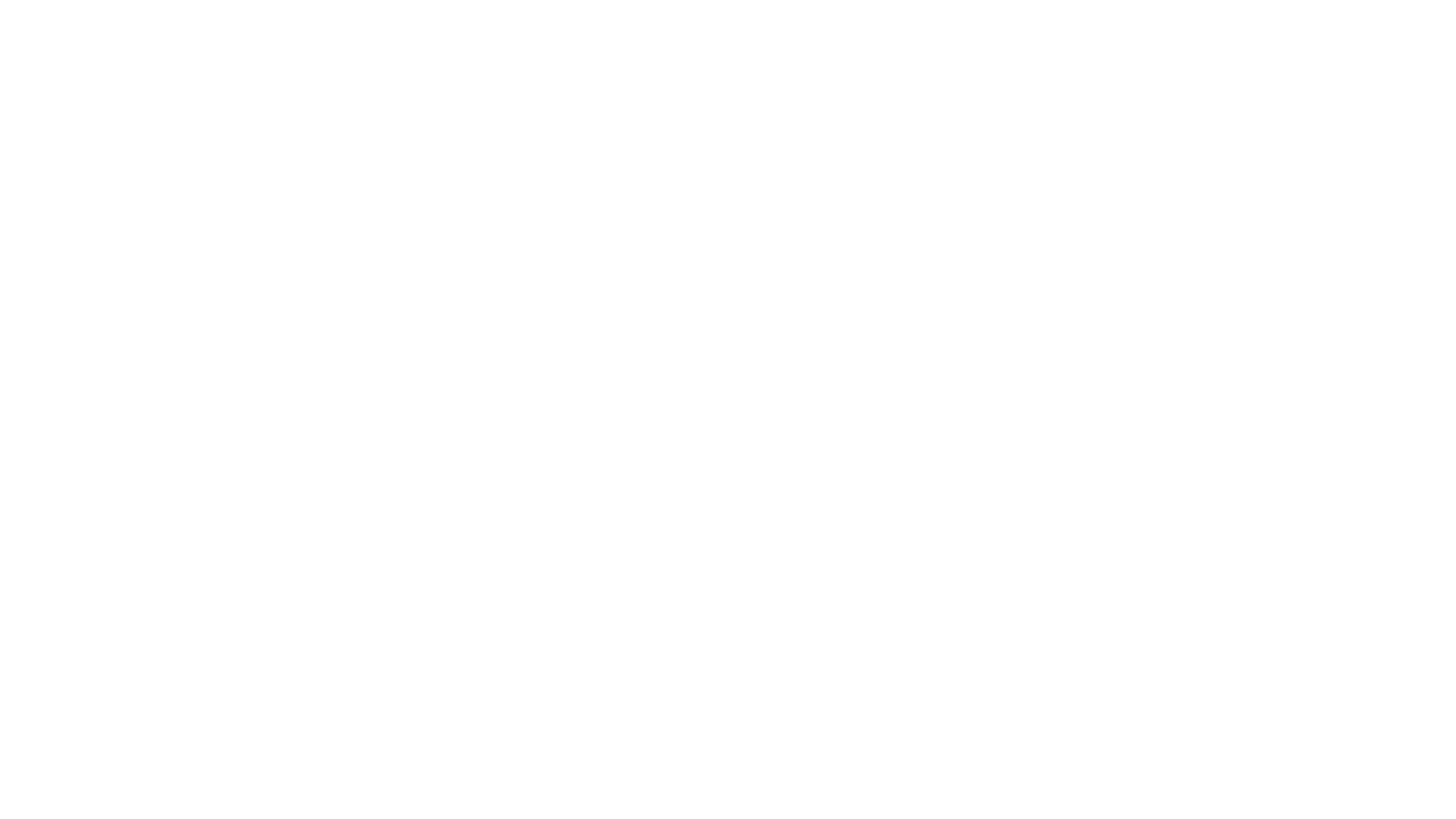 Epitomize

Dictionary definition: perfect example of
Synonyms: typify, exemplify, represent, symbolize
Antonyms: misrepresent, distort, belie
Part of speech: verb
Other forms/spellings: epitome, epitomizes, epitomized, epitomizing
Category: ways things can be like others (resemble, similar, etc.)
Example:  Tupac epitomizes rap artists.
Image: 
Act it out:
Vocabulary: Building the Lexicon
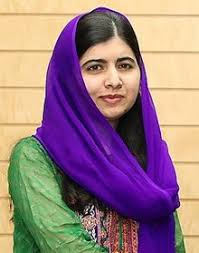 Vocabulary: Building the Lexicon
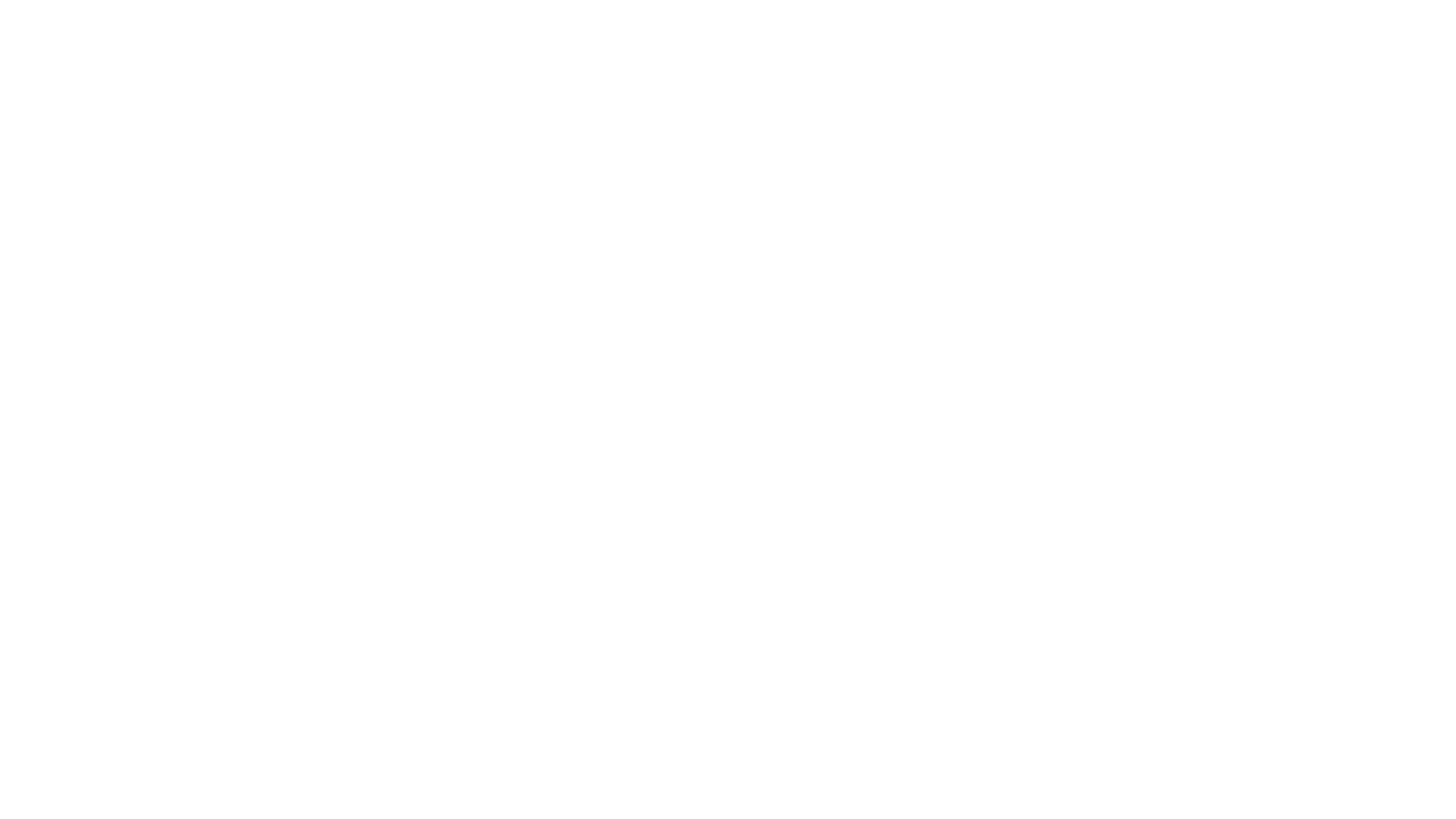 Words are remembered best when they are connected to other words/ideas
Various approaches connect words (synonyms, antonyms, categories, and comparisons of previous examples)
Another way is semantic mapping
Vocabulary: Building the Lexicon
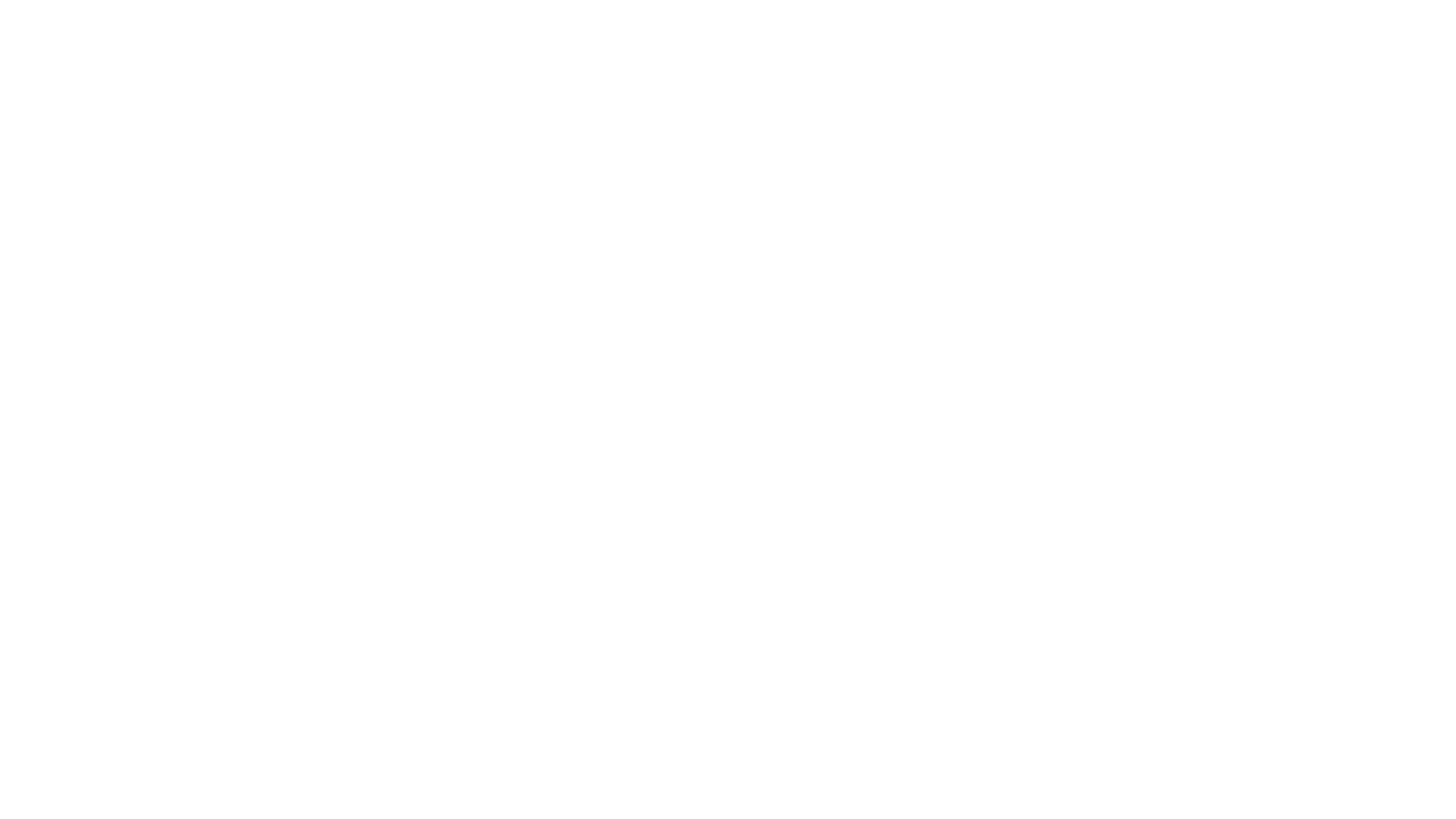 Repeated and varied use (12 repetitions)
All modes of language (reading, writing, speaking, listening, graphic/pictographic, kinesthetic)
Personal connections (personal vocabulary lists, word wizards)
Frequent review
Vocabulary: Building the Lexicon
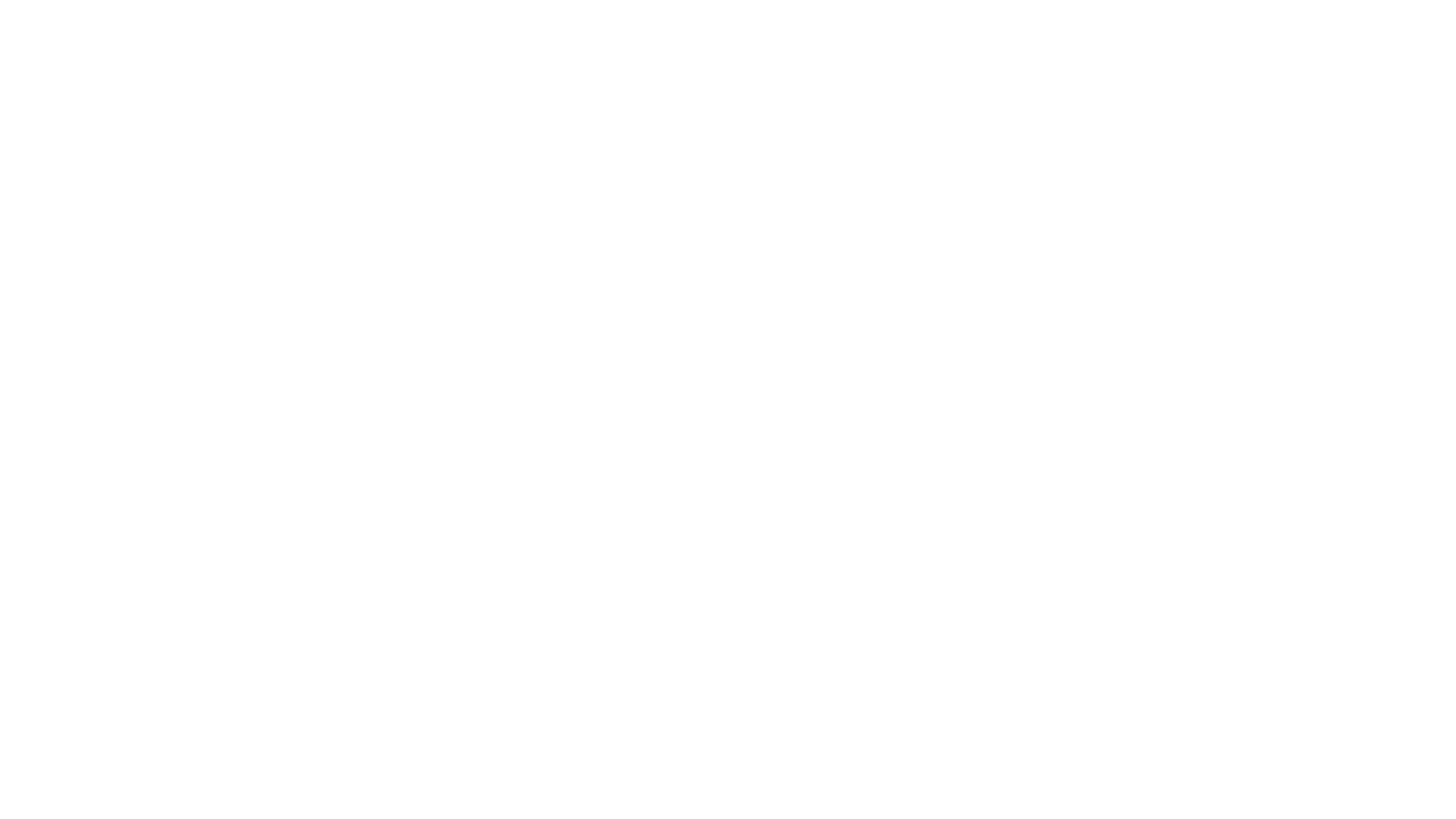 Coxhead’s Academic Word List
http://www.cal.org/create/conferences/2012/pdfs/handout-4-vaughn-reutebuch-cortez.pdf

Brown, Culligan, & Phillips New Academic Word List
http://www.newgeneralservicelist.org/nawl-new-academic-word-list

Davies’ Academic Word Lists
https://www.academicwords.info/x.asp
Sources of Vocabulary
Vocabulary: Sensitivity to meaning
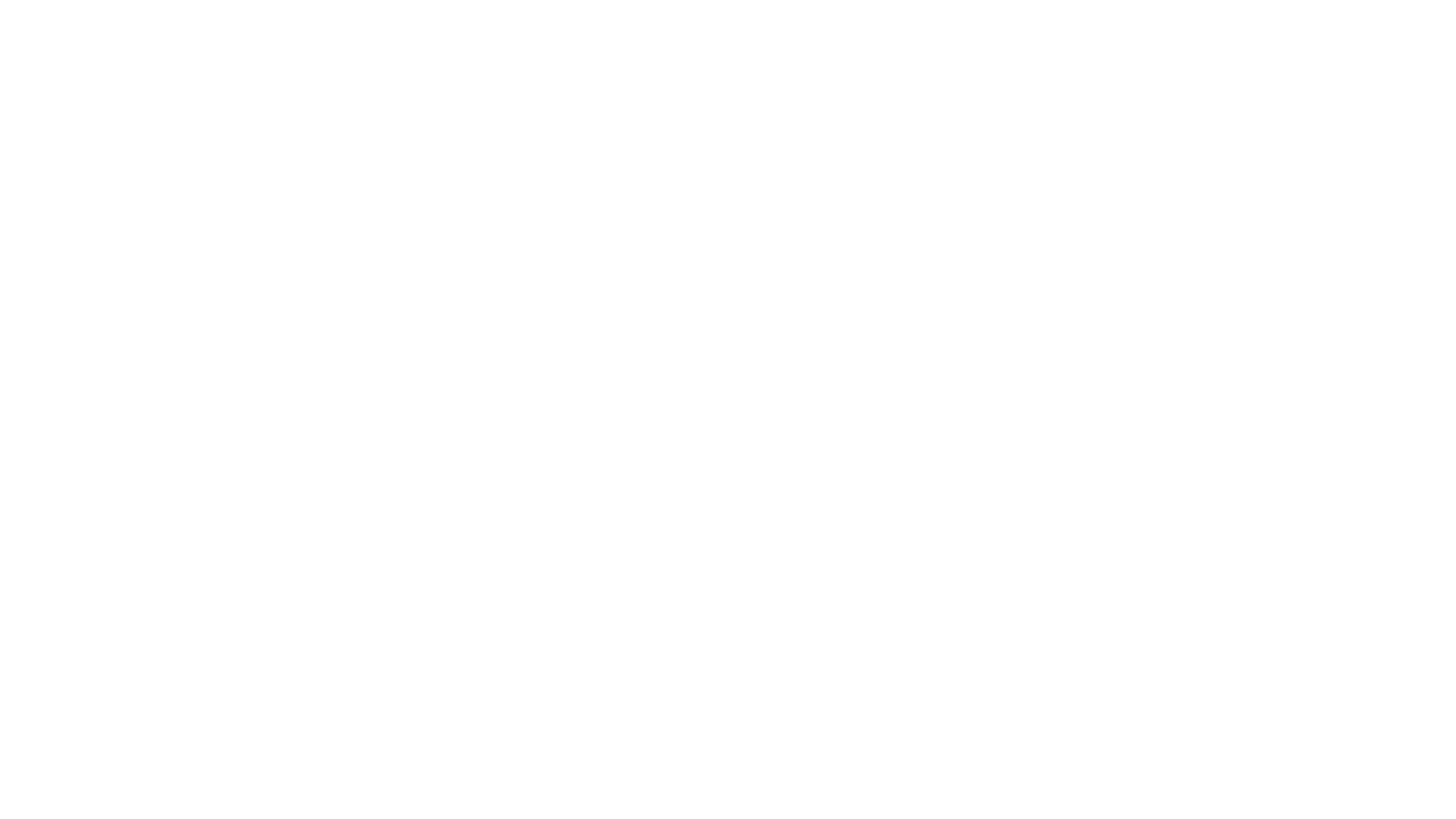 Morphology refers to the study of how words are formed by analyzing the structure of words and word parts such as stems, root words, prefixes, and suffixes. 
Words meanings can sometimes be figured out from morphology (breaking words into their meaningful parts)
This kind of work is best done with words that students are confronting in their reading
Vocabulary: Morphology
84 most common Greek & Latin Roots
https://d3jc3ahdjad7x7.cloudfront.net/1Wfu6ZLa3Dx2jxFtkGxgyFP5iVqUQNJ2yWyEqNu6ljtNEkJ1.pdf

Greek/Latin Roots, Prefixes, & Suffixes
https://msu.edu/~defores1/gre/roots/gre_rts_afx2.htm
 
50 GRE Root Words
https://www.prepscholar.com/gre/blog/gre-root-words/
Vocabulary: Morphology
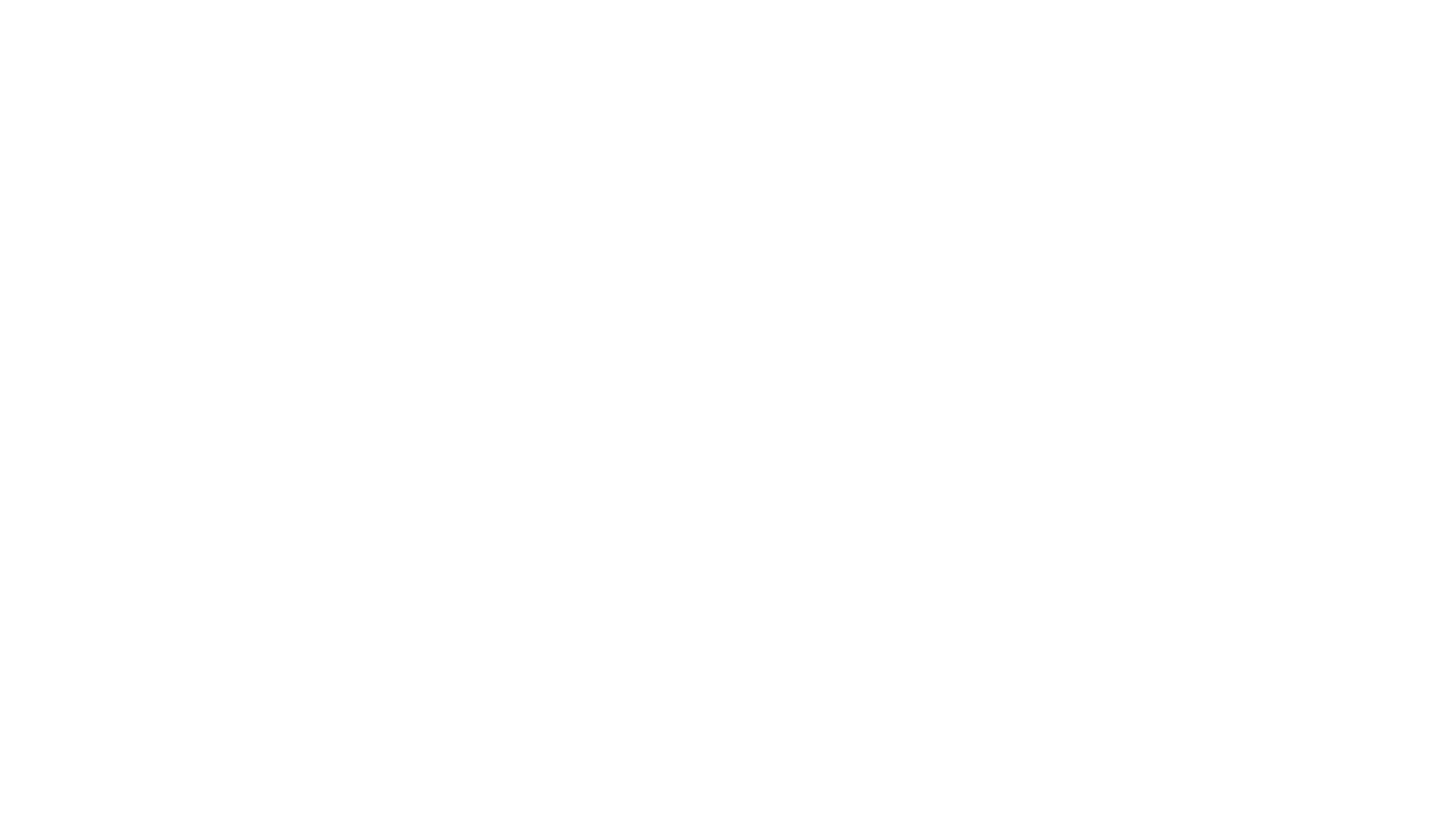 Vocabulary: Using context
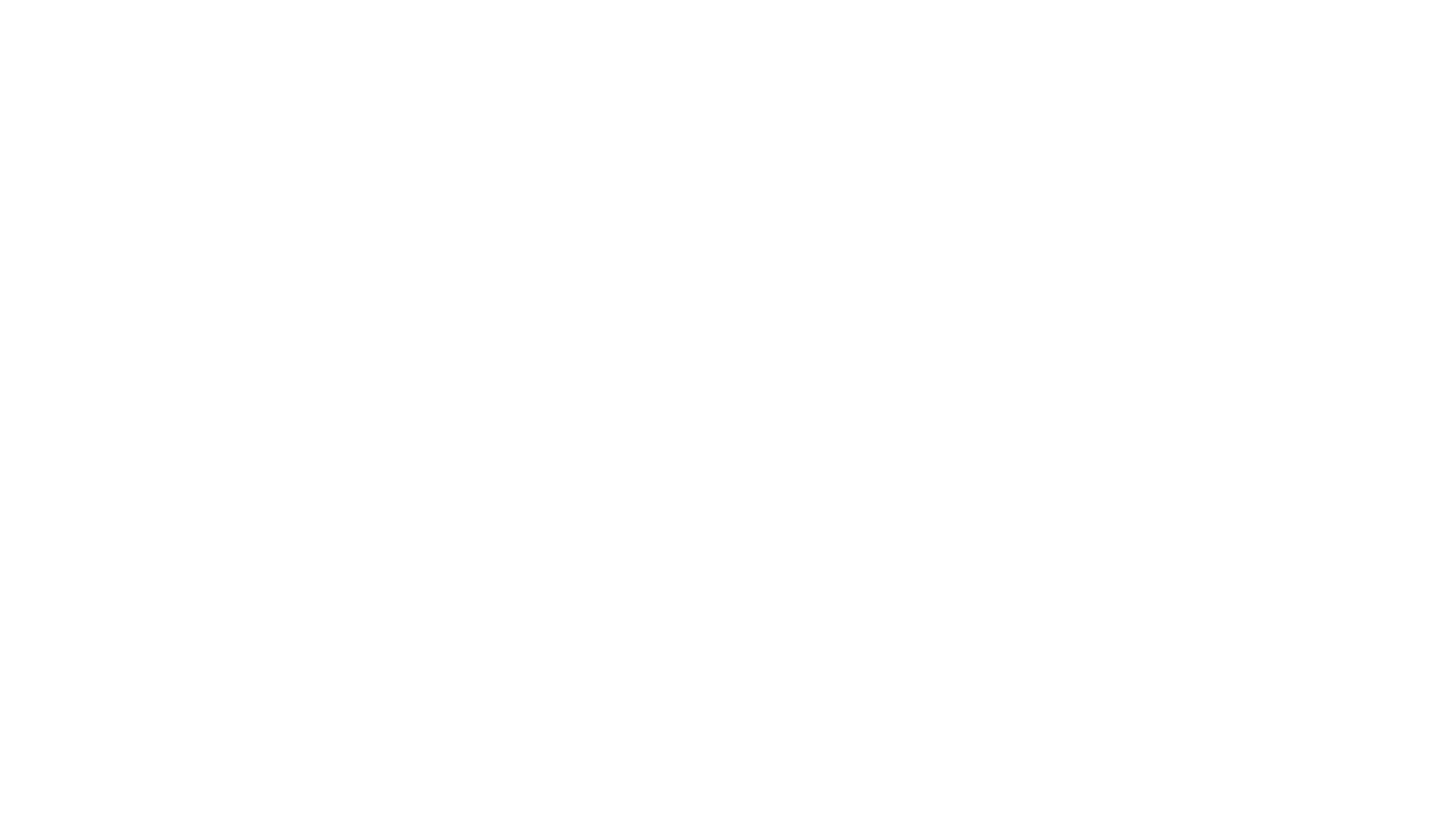 Vocabulary: Persistence
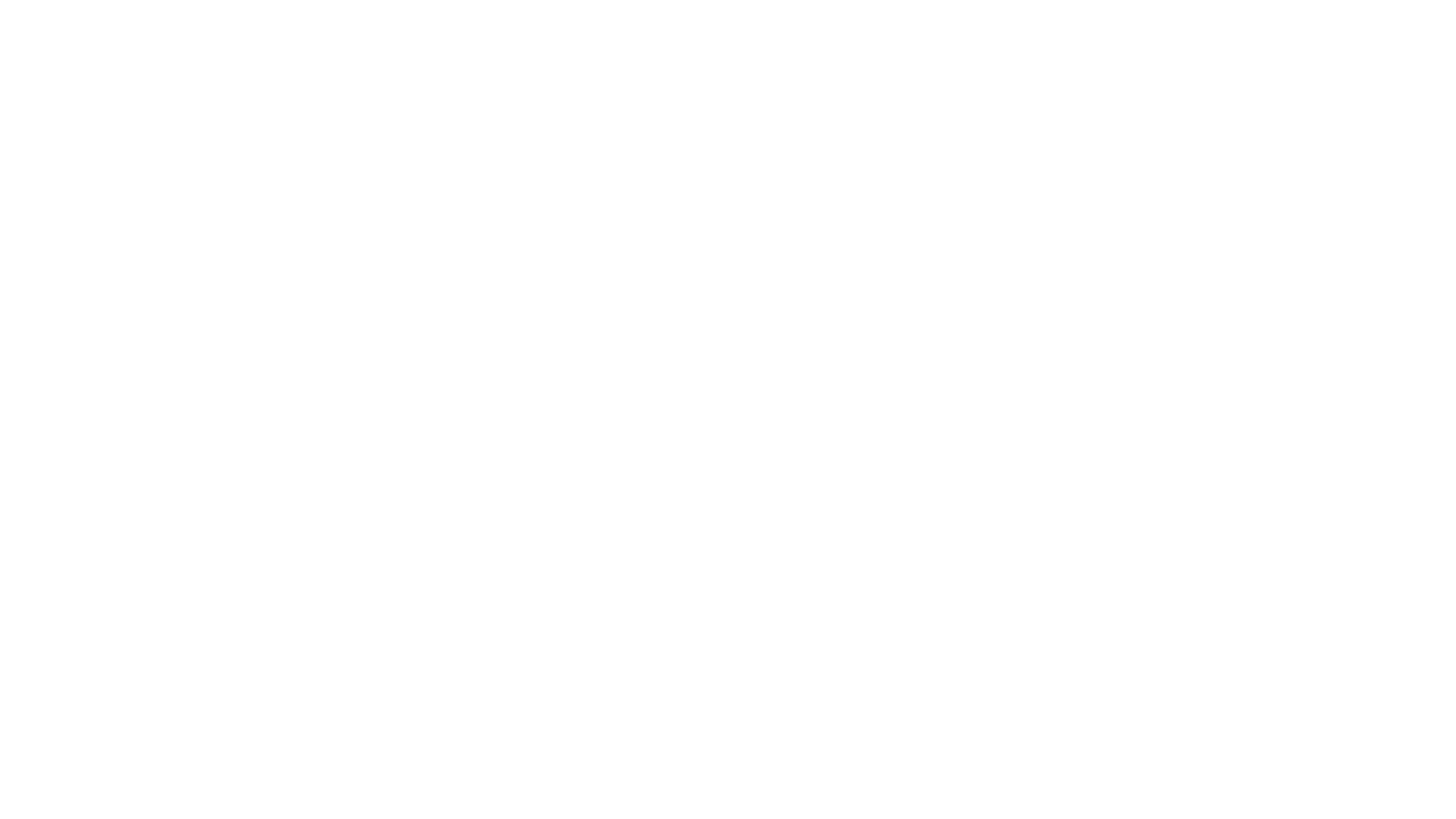 2.  Teach Comprehension Strategies
National Reading Panel identified 204 studies demonstrating that explicit instruction in comprehension strategies improved reading achievement
What Works Clearinghouse Practice Guide made comprehension strategy instruction its second recommendation (evidence strong)
The strategies shown to be beneficial
Gradual release of responsibility
Instructional Hints
Problems to avoid
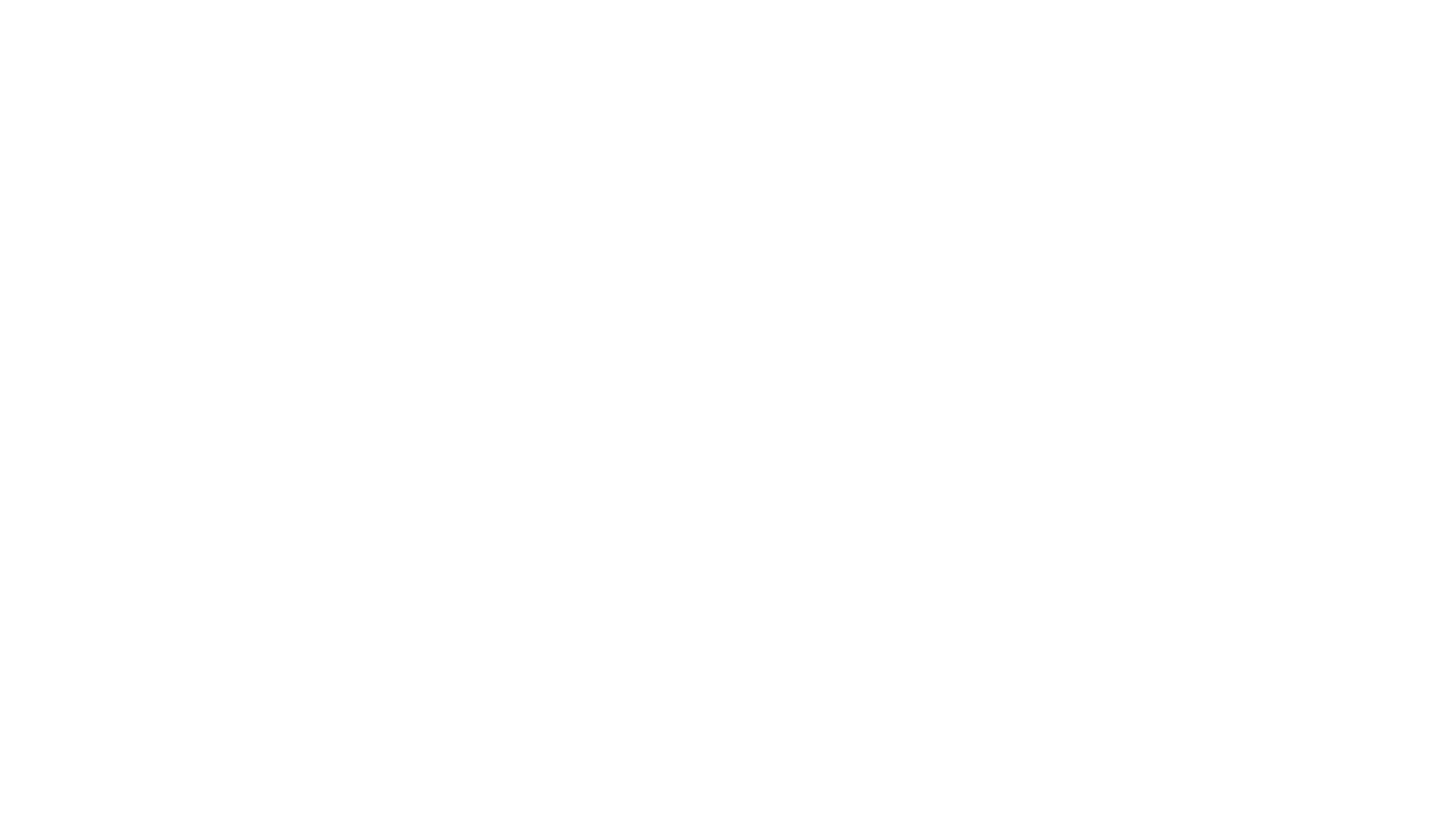 Question for the Audience
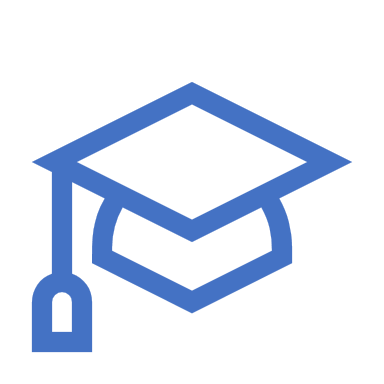 What barriers exist in your school or school district to providing high quality vocabulary and comprehension strategy instruction?
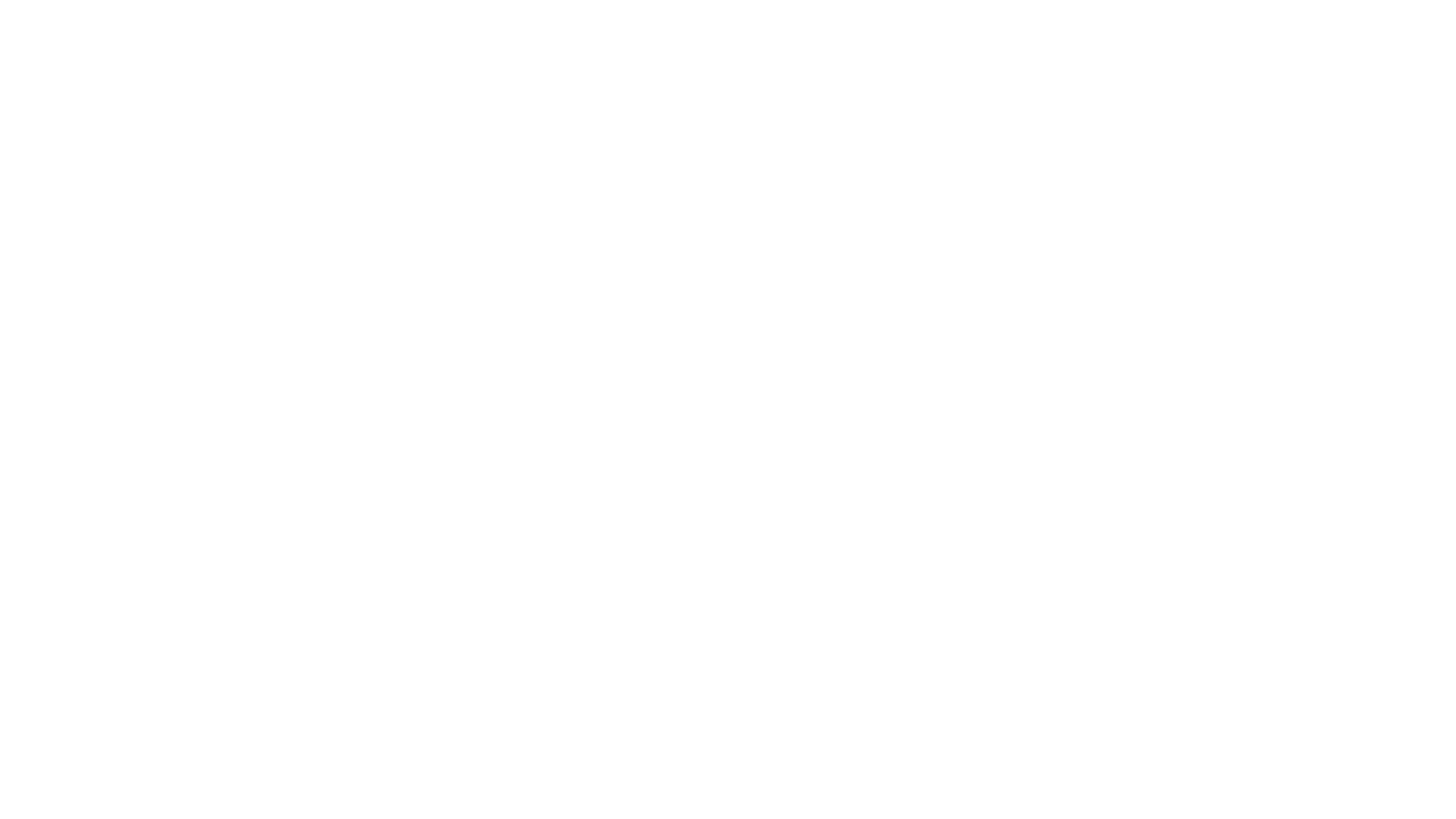 3.  Use and Build Knowledge
Text is interpreted through the lens of prior knowledge—that is the knowledge that the reader brings to the text
Knowledge is used to reduce processing demands during reading, to reduce ambiguity, to support inferences, to reduce amount of required learning
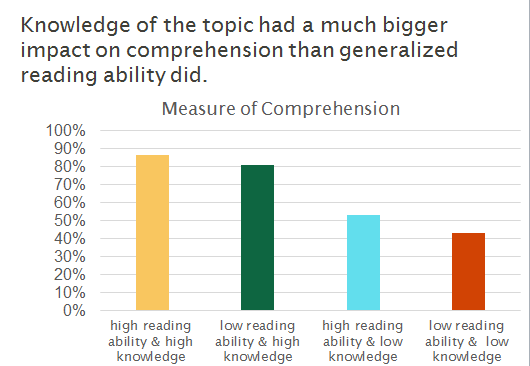 Leslie & Recht, 1988
Activating Prior Knowledge
"The procedure is actually quite simple. First you arrange items into different groups. Of course one pile may be sufficient depending on how much there is do. If you need to go somewhere else due to a lack of facilities, then this is the next step; otherwise, you are pretty well set. It is important not to overdo things. That is, it is better to do too few things at once than too many. In the short run, this may not seem important but complications can easily arise. A mistake can be expensive as well. At first, the whole procedure will seem complicated.  Soon, however, it will become just another facet of life.  It is difficult to foresee any end to the necessity for this task in the future, but then, one can never tell.  After the procedure is completed, one arranges the materials into different piles again.  Eventually they will be used one more and the whole cycle will then have to be repeated.  However, that is part of life."
Washing Clothes
"The procedure is actually quite simple. First you arrange items into different groups. Of course one pile may be sufficient depending on how much there is do. If you need to go somewhere else due to a lack of facilities, then this is the next step; otherwise, you are pretty well set. It is important not to overdo things. That is, it is better to do too few things at once than too many. In the short run, this may not seem important but complications can easily arise. A mistake can be expensive as well. At first, the whole procedure will seem complicated.  Soon, however, it will become just another facet of life.  It is difficult to foresee any end to the necessity for this task in the future, but then, one can never tell.  After the procedure is completed, one arranges the materials into different piles again.  Eventually they will be used one more and the whole cycle will then have to be repeated.  However, that is part of life."
Activating Prior Knowledge (cont.)
Activating Prior Knowledge (cont).
Activating Prior Knowledge (cont).
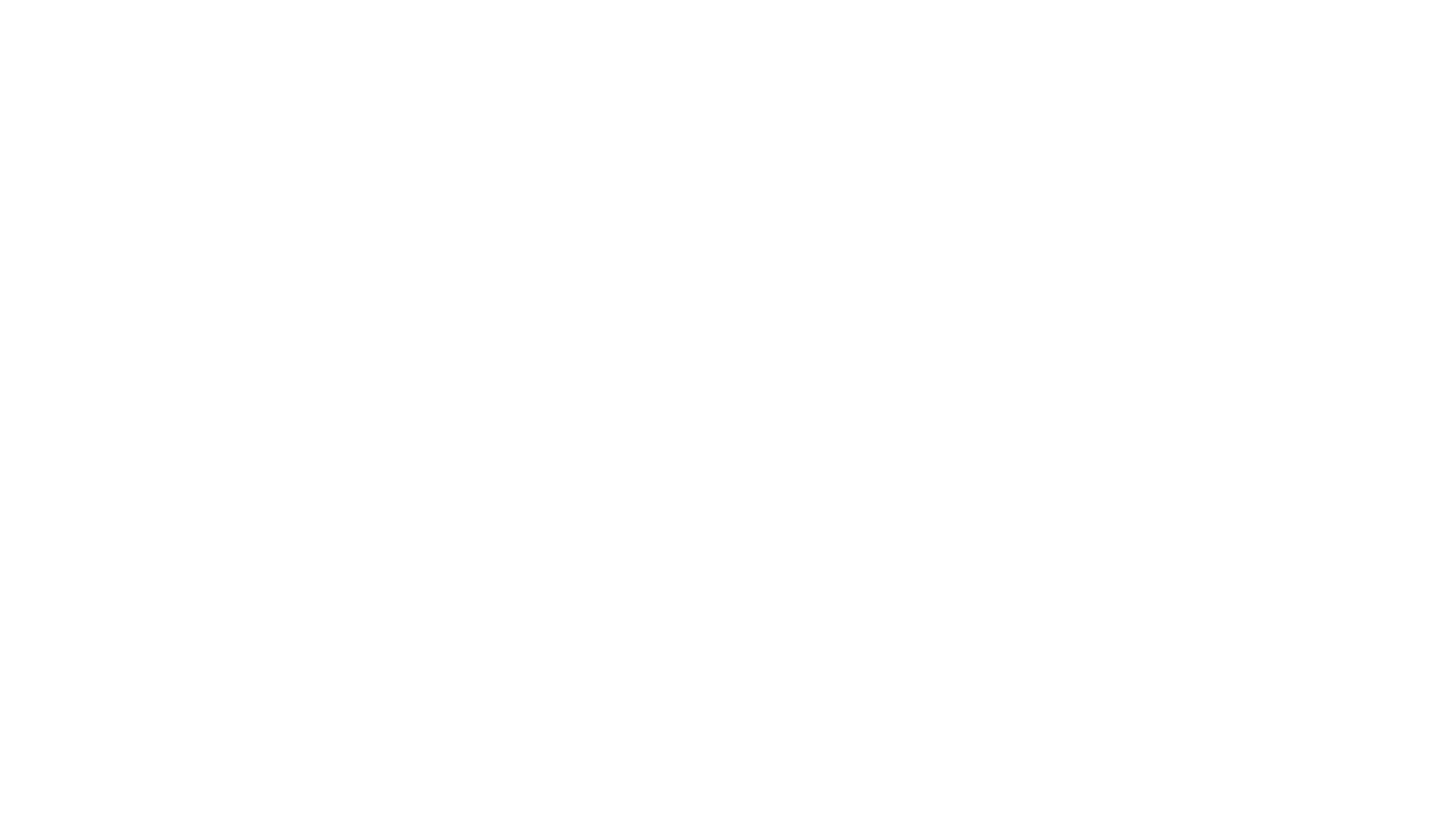 Question for the Audience
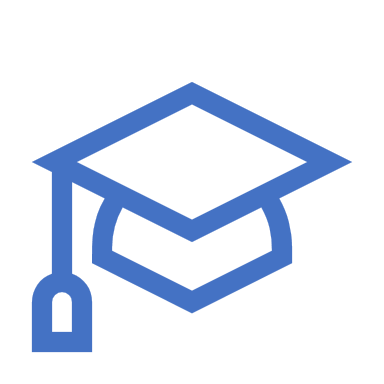 What role should oral reading play in secondary literacy improvement?
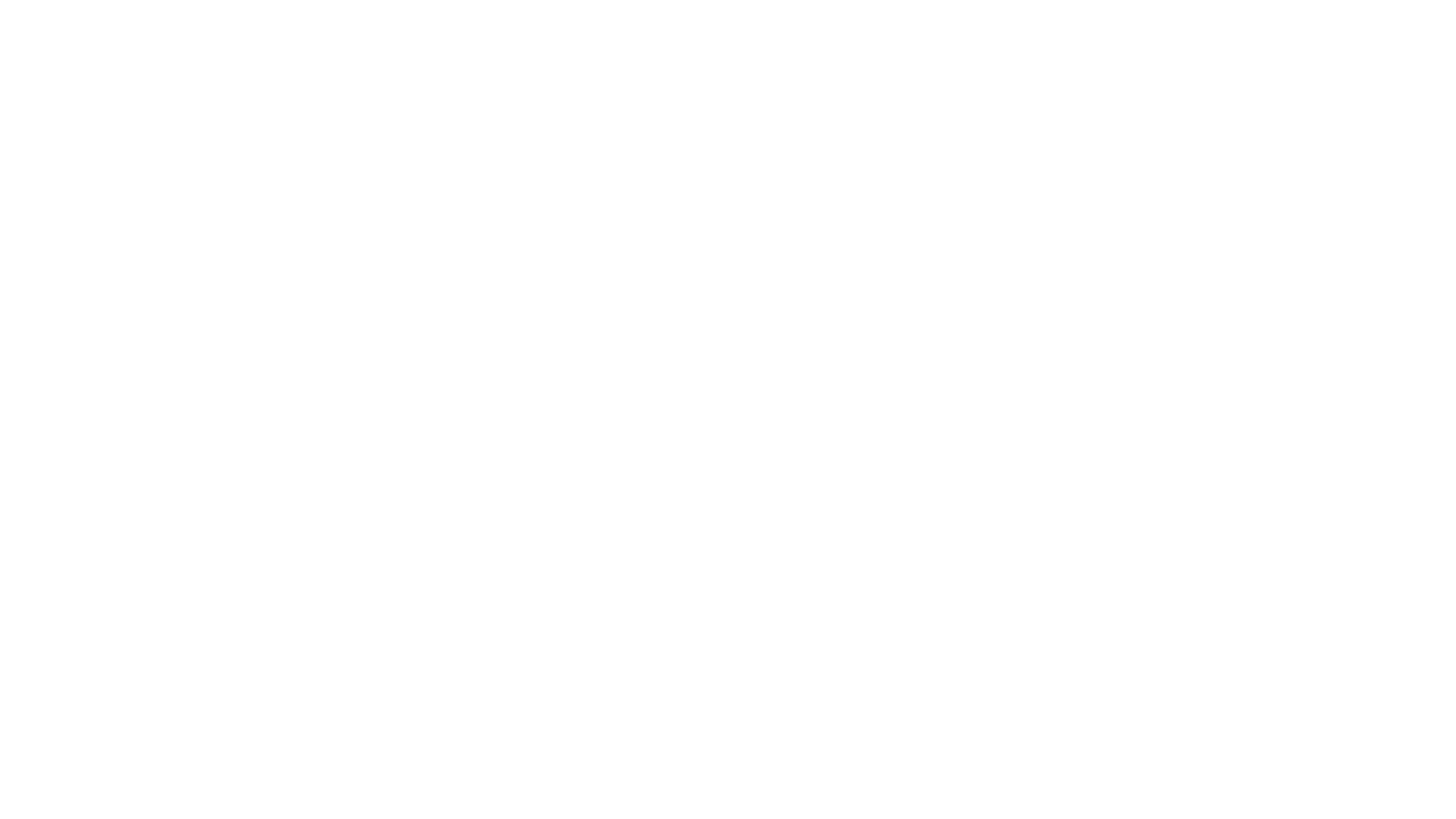 4.  Teach Oral Reading Fluency
Oral reading fluency refers to the ability to read text accurately, with sufficient speed, and prosody
Accuracy refers to reading the author’s words
Sufficient speed is not hurried reading or speed reading—the student is able to read at normal speaking rate (can recognize/decode words fluently enough that it doesn’t interfere with comprehension)
Prosody or expression refers to proper pausing and intonation—consistent with punctuation and meaning
The reason for focusing on oral reading fluency instead of silent reading fluency is the difficulty of evaluating silent reading fluency
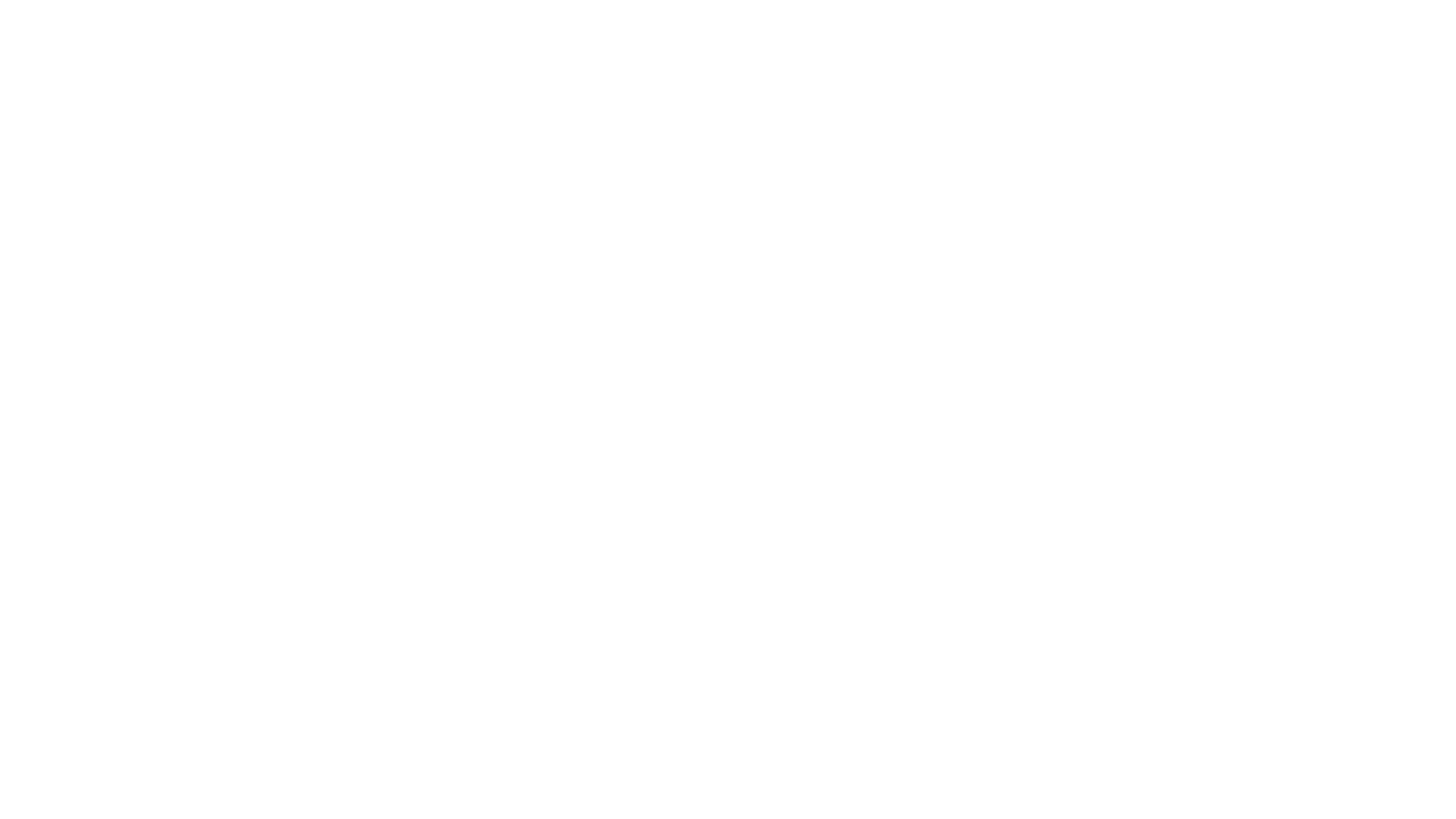 Oral Reading Fluency
Fluency instruction
The Portrait of a Lady by Henry James, 
Under certain circumstance /there are few hours in life /more agreeable /than the hour dedicated / to the ceremony known as afternoon tea. /There are circumstances/ in which, /whether you partake of the tea /or not /– some people /of course /never do, -- /the situation is in itself delightful. /Those that I have in mind /in beginning to unfold this simple history /offered an admirable setting /to an innocent pastime. /The implements of the little feast /had been disposed upon the lawn /of an old English country-house, /in what I should call /the perfect fiddle /of a splendid summer afternoon. /Part of the afternoon had waned, /but much of it was left, /and what was left /was of the finest and rarest quality. /Real dusk would not arrive /for many hours;/ but the flood of summer light /had begun to ebb, /the air had grown mellow,/ the shadows were long /upon the smooth, dense turf. /They lengthened slowly,/ however, /and the scene expressed /that sense of leisure /still to come /which is/ perhaps /the chief source /of one's enjoyment /of such a scene /at such an hour./ From five o'clock to eight /is on certain occasions /a little eternity; /but on such an occasion as this/ the interval could be only an eternity of pleasure. /
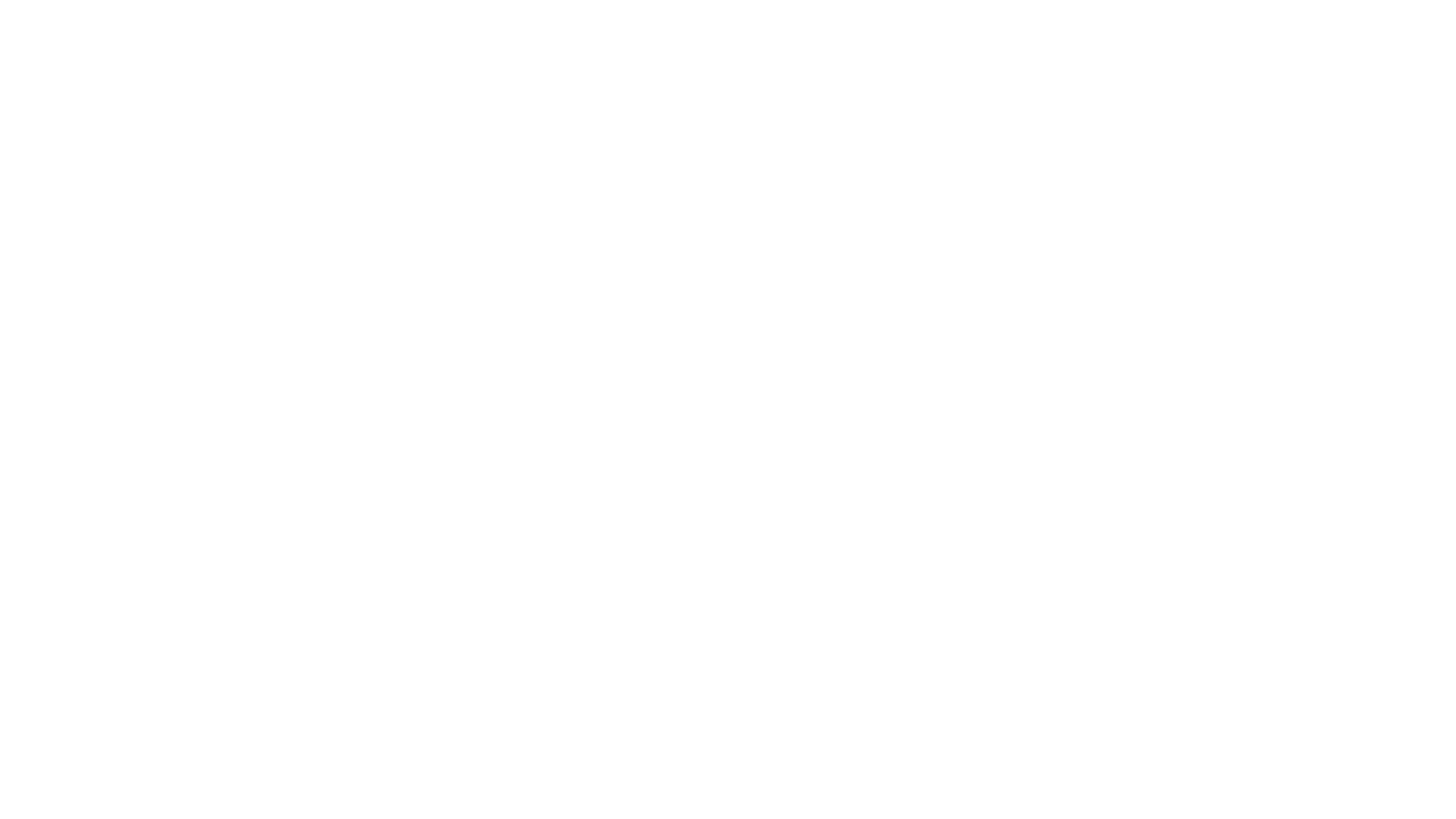 5.  Have Students Write about Text
Writing is important, of course
Here my emphasis is not on teaching writing for its own value
Instead I am focusing on the idea of using writing activity to extend or improve reading ability
Writing about Text (cont.)
Writing to Increase Learning
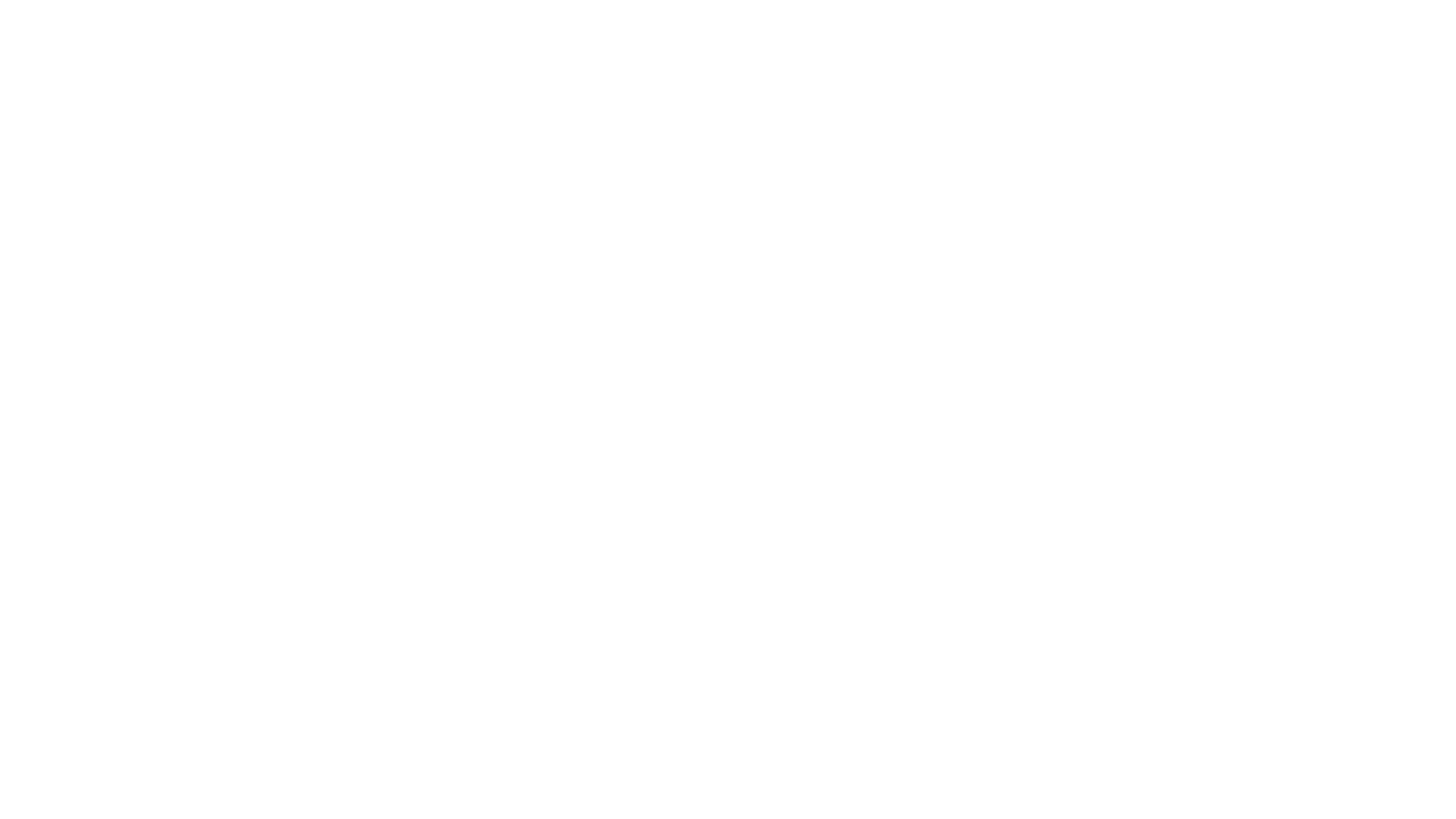 6.  Provide Appropriate Remedial Support
Some students enter secondary school far behind in reading
These students can benefit from appropriate interventions
Some students may be so far behind that they may need an intensive phonics/decoding intervention
However, most secondary remedial students are beyond this—needing additional teaching in vocabulary, fluency, reading comprehension, and writing (written language)
Secondary Remediation
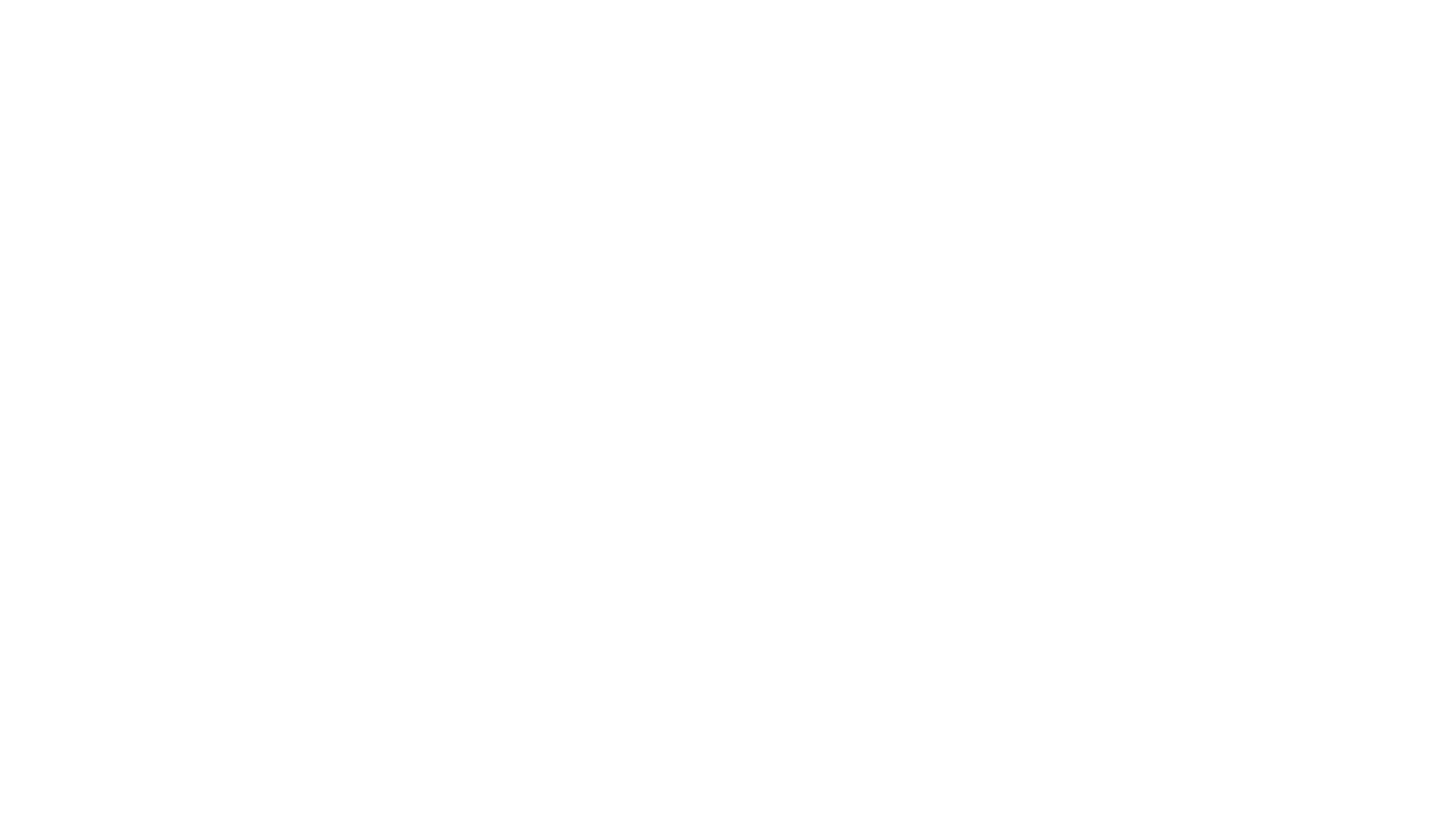 Audience Question
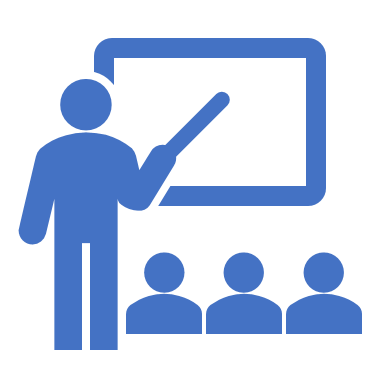 What do you currently do about low achieving readers?
Do you have interventions aimed at both decoding (for the severely disabled) and written language (for those closer to grade level)?
Are these interventions successfully raising student achievement?
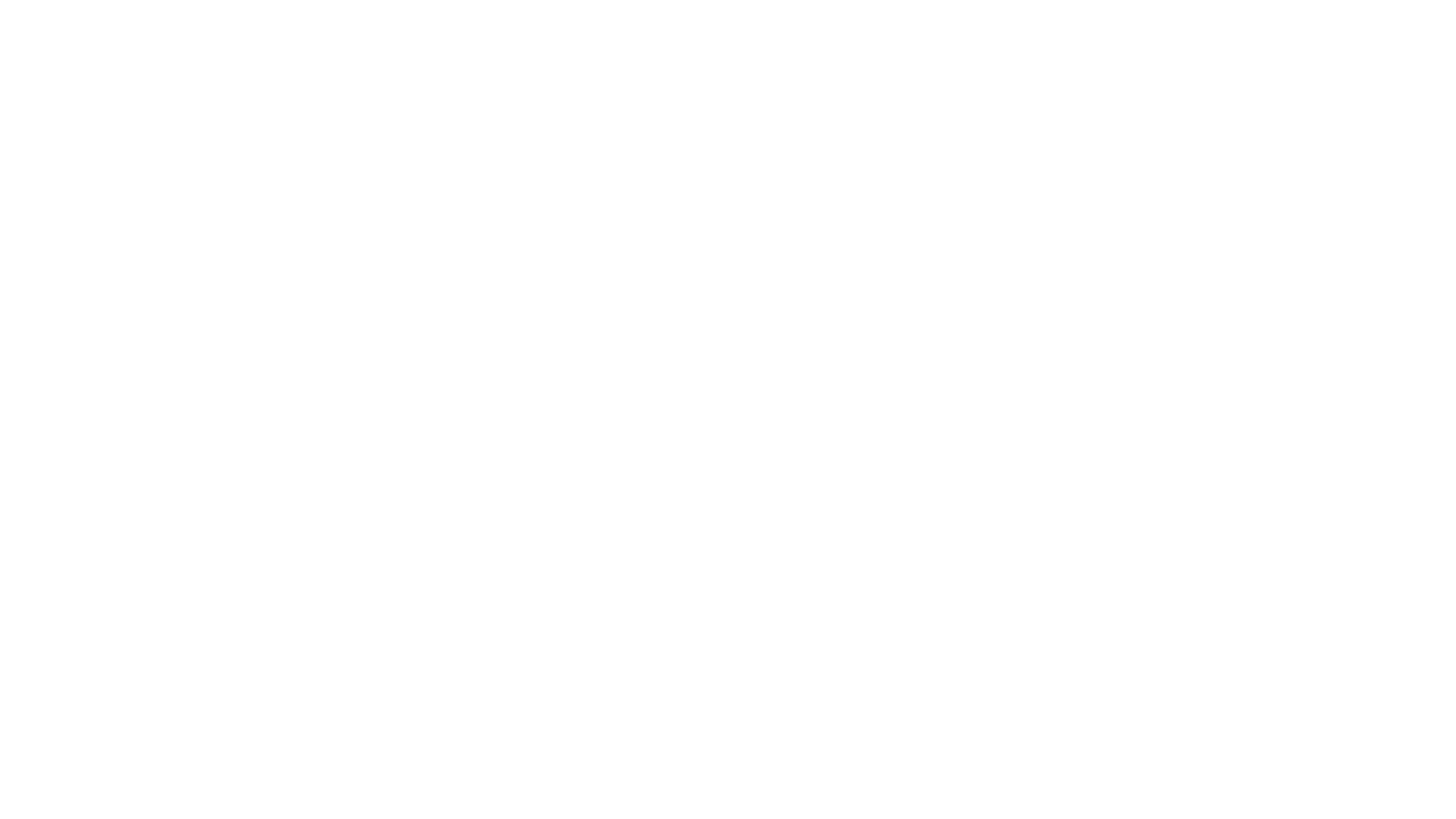 7.  Teach Disciplinary Literacy
Each discipline creates a particular kind of knowledge that is the result of the particular methods of scholarship used in that field (Shanahan & Shanahan, 2008)
This specialization requires the creation and use of different kinds of texts and different ways of thinking about and using those texts
Disciplinary literacy refers to the specialized or unique ways that texts are used to create, disseminate, or evaluate knowledge in the various fields of study
Disciplinary Literacy (cont)
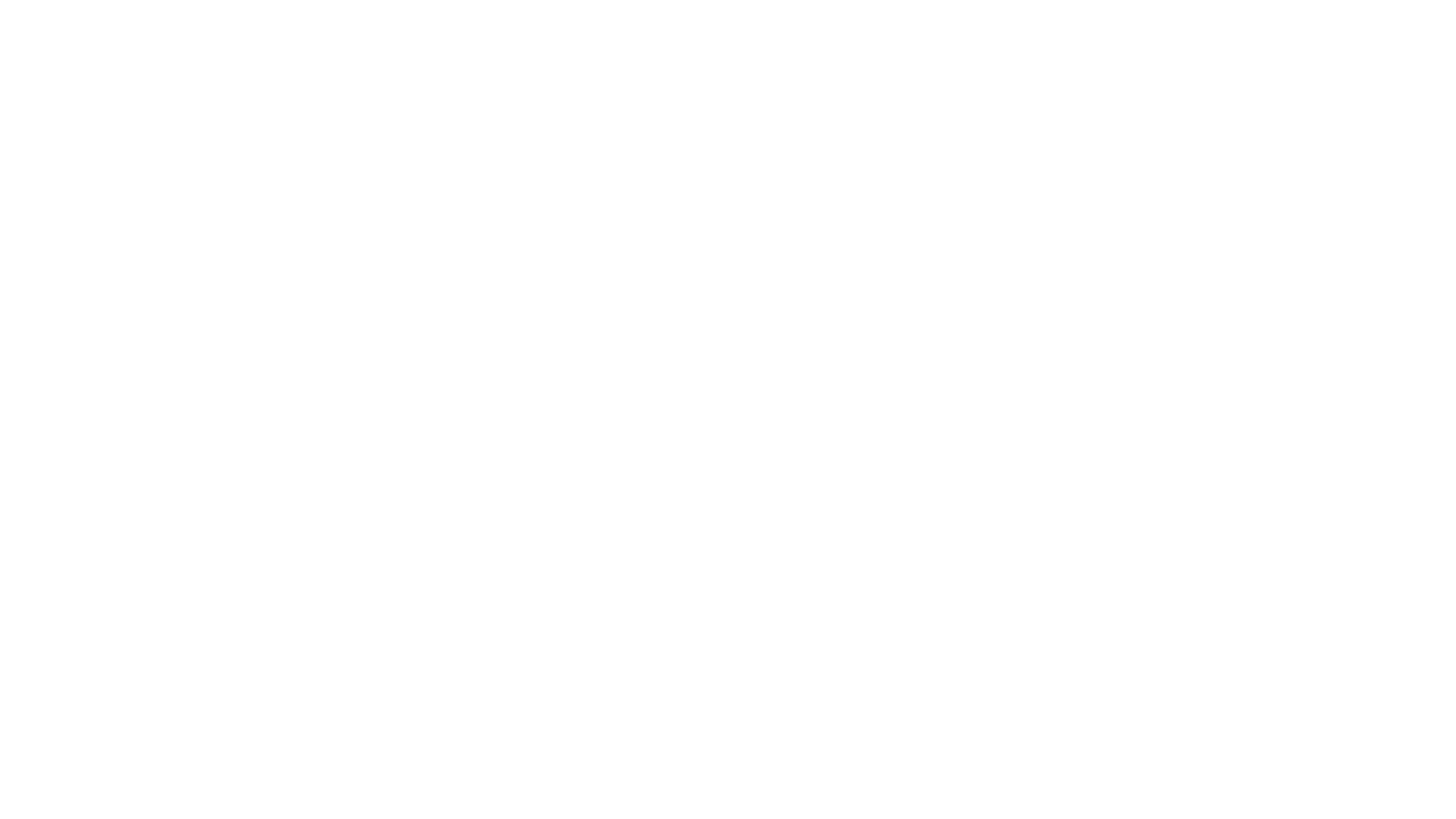 8.  Teaching with Complex Texts
One of the major reasons that secondary teachers do not engage students in discipline-appropriate literacy practices is because often students struggle to read these texts
Because these teachers are uncertain about how to deal with this effectively, they avoid text (e.g., lecturing, reading to the students, using round robin reading)
Additionally, many secondary ELA teachers believe that students will only improve in reading if they are taught with instructional level text
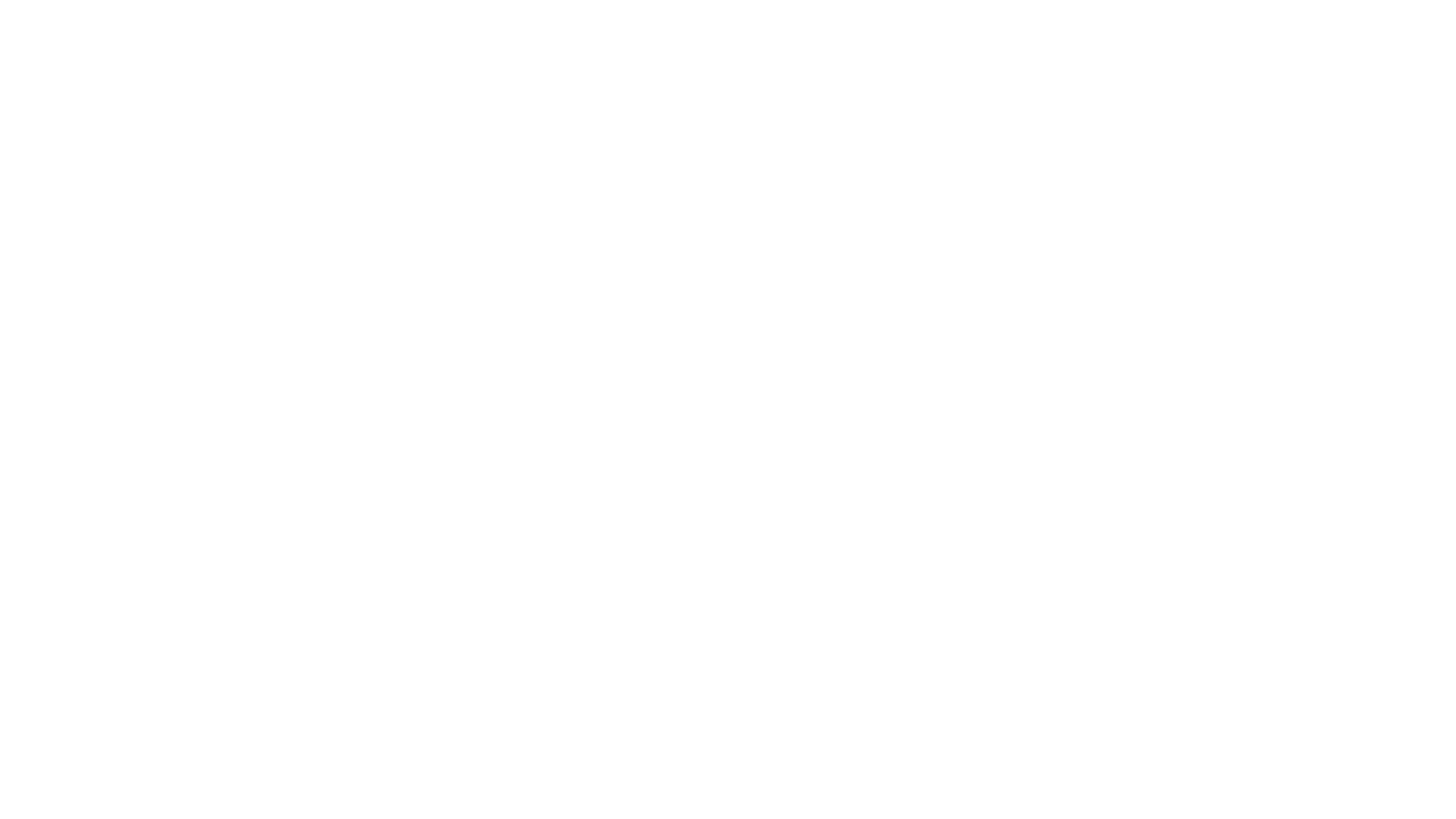 Teaching with Complex Text (cont.)
Mandate for Complex Text
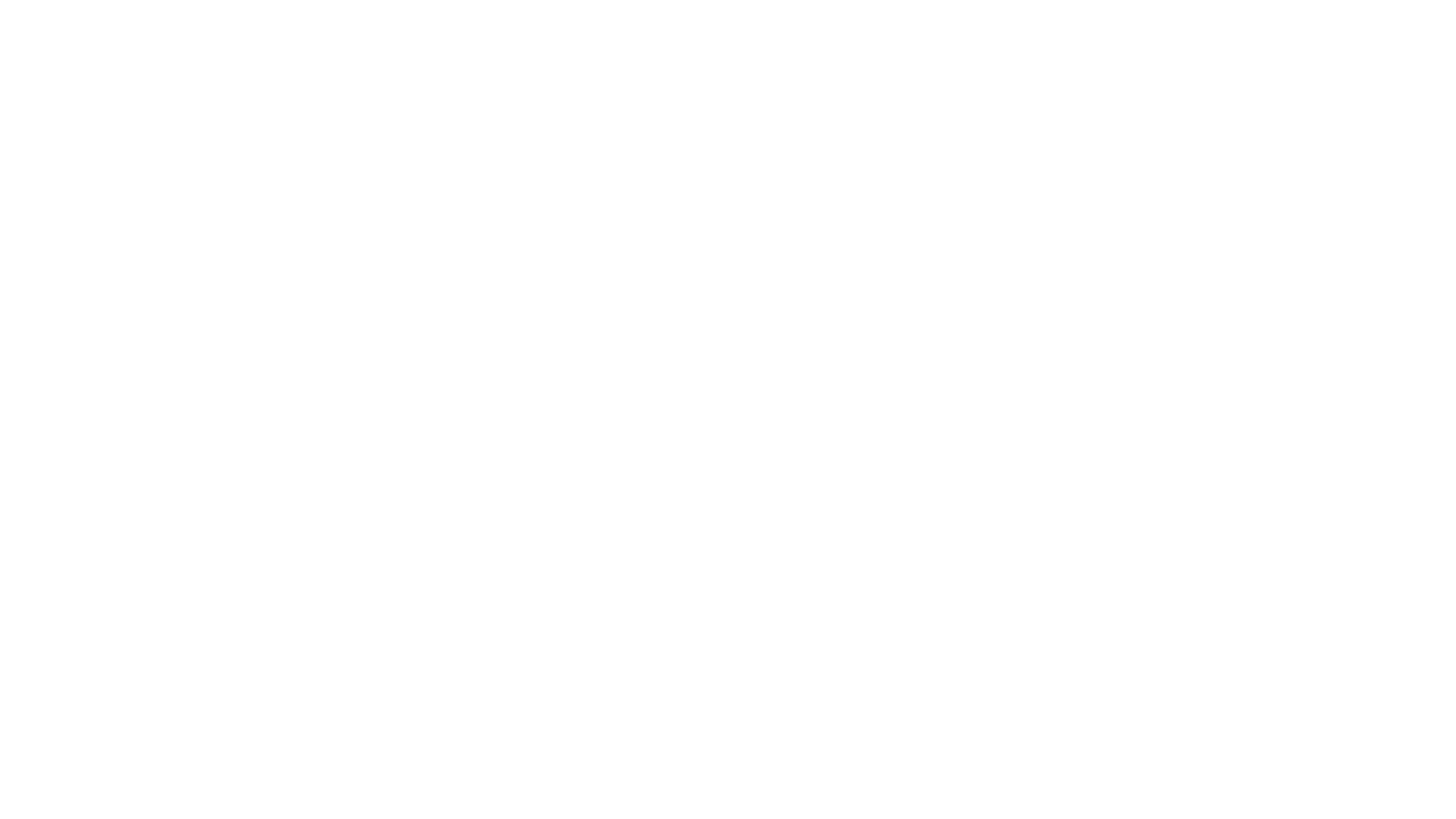 Complex Text Instruction
Scaffolding Reading of Complex Text
Scaffolding Syntax
Help with Cohesion
Text Structure
Expository Text Structures
Summary
Audience Question:   Sort the Components